APUSH Review: Video #1: Native Americans PRIOR To European Contact (Key Concept 1.1, I, A-D)
Everything You Need To Know About Europeans Prior To European Contact To Succeed In APUSH
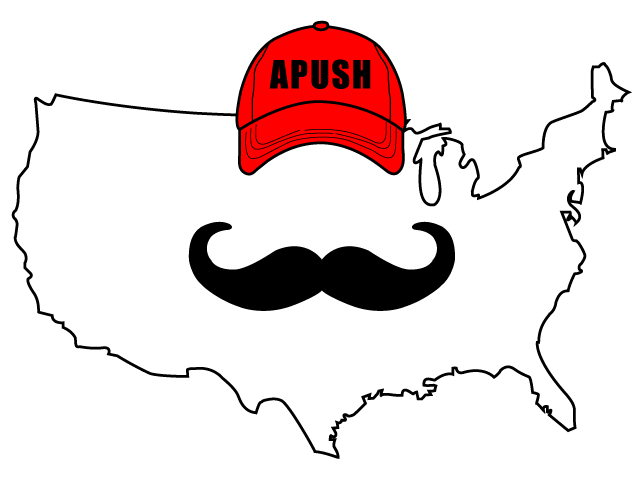 Natives In Present-Day America: American Southwest
Maize cultivation - growing corn
Spread from Mexico to Southwestern US
Societies developed irrigation systems (Pueblos in Rio Grande)
How did it transform societies?
Less emphasis on hunting and gathering
Increase in population
Establishment of permanent villages with socially diverse societies
Tenochtitlan - 250,000 people, social classes
Natives In Present-Day America: Great Plains and Great Basin
Great Basin:
Arid (dry)
Great Plains:
Grasslands (western plains)
In both areas, Natives were mostly mobile
Bison and sheep (Great Basin)
With the introduction of the horse, life in these two areas was drastically altered
Natives with horses became stronger militarily
Bison hinting became easier
Natives In Present-Day America: Northeast
Many societies were a mix of hunting and gathering and agriculture and developed permanent villages
Iroquois (Northeast - present-day NY and PA)
Adapted to their environment
Burned forests to hunt and grow crops
Villages were built around maize
Iroquois were a matriarchal society:
Power was based on female authority
Women were instrumental in decision-making
Women would tend to crops and oversaw community affairs while men hunted
Natives In Present-Day America: Mississippi River Valley
Cahokia Indians - near present-day St. Louis
Around 30,000 people
Built giant mounds
Largest settled community until NY and Philadelphia in 1800
Natives In Present-Day America: Atlantic Seaboard
Algonquians - New England and East Coast
Would often live in villages of a few hundred people
Survived by:
Hunting and fishing
Growing corn, beans, and squash
Natives In Present-Day America: Northwest and Present-Day California
Roughly 300,000 natives lived in California prior to arrival of Europeans
Most societies were based on hunting, gathering, and foraging
Gather nuts, fish, and hunted
Societies tended to be ruled by wealthy families
Resources of the ocean helped support life
Chinooks:
Advanced warrior traditions
Used advanced fighting techniques
Lived in longhouses which could house many families
Quick Recap
What is maize? 
Where did it originate?
What was life like for Natives in different regions of the present-day US?
See You Back Here For Video #2: European Exploration And The Columbian Exchange
Thanks for watching
Best of luck on your tests
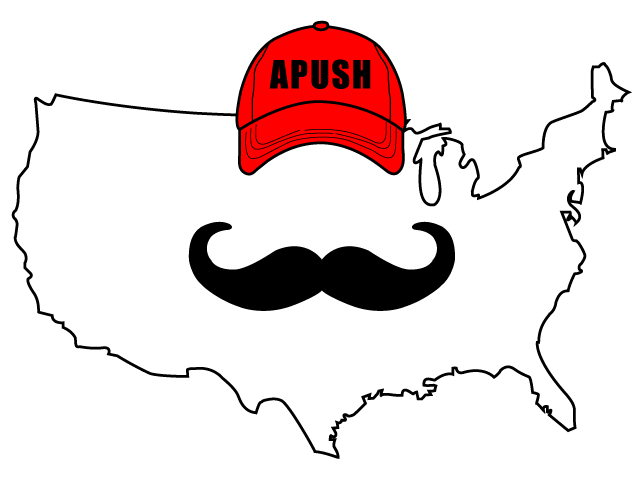